Using Virtual Platforms for Firmware Verification
James Pangburn
Jason Andrews
About the Authors
James Pangburn
(Cadence, jpangburn@cadence.com, 408-914-6386)
Firmware Architect at Cadence, 30 years experience in hardware and software development, embedded systems, EDA tools
Jason Andrews
(Cadence, jasona@cadence.com, 763-862-1655)
Senior Architect at Cadence, responsible for embedded software and hardware/software co-verification products and methodology
Abstract
Design IP like DDR, PCIe, and Ethernet controllers and their PHYs offer significant configurability (to optimize for the customer’s needs).  To reduce a customer’s integration time, providers of configurable IP find it essential to generate companion drivers for the IP.
Generation of configurable IP is well understood today, but generation, and especially verification, of the companion drivers is a relatively new challenge.  This paper illustrates a hybrid virtual system methodology for verifying firmware drivers in synchronization with the IP.
Agenda
Problem Statement
Solution: Virtual Platforms
How to build them
How they help firmware verification
Tested Examples
Conclusion
The SoC Developer’s Challenge
Multiple, complex interfaces
Need to optimize hardware + firmware for application
CPU Subsystem
Customer’s Application-Specific Components
C3
C4
C1
C2
3D Graphics Core
Modem
ApplicationAccelerators
AES
L2  cache
L2  cache
…
…
Cache Coherent Fabric
Hardware Area and Power

Firmware Footprint

Both Performance and Quality
SoC Interconnect Fabric
High-speed, Wired Interface Peripherals
Other Peripherals
Low-speed Peripherals
DDR3
USB3.0
PCIe
Gen 2,3
Ethernet
PHY
3.0
PHY
2.0
PHY
PHY
PHY
Low-speed peripheral subsystem
SATA
MIPI
HDMI
WLAN
LTE
PMU
MIPI
JTAG
INTC
I2C
SPI
Timer
GPIO
Display
UART
IP Package
L2  cache
L2  cache
Modem
Other
Modem
Other
TLM Router
Other
A7
A7
Other
A7
A7
INTC
Timer
UART
JTAG
GPIO
A15
INTC
Timer
UART
JTAG
GPIO
A15
Other
Peripherals
Other
Peripherals
Customer A Delivery
Customer C Delivery
Customer B Delivery
Customer Configurations
IP Factory
Master Source (RTL, C, tests, docs, etc.)
Cache Coherent Fabric
Cache Coherent Fabric
CPU
The IP Developer’s Challenge
To optimize for a customer, IP is configurable
Therefore, companion firmware must be configurable
The IP Factory fabricates optimized IP and firmware packages for each customer configuration
Fully verified in factory
Each customer receives:
Technology content
Documentation
Integration kit
All are best-fit for customer’s needs
The Problem at Hand
How to verify that the generated firmware is correct?
Drives the selected configuration of the IP
Causes the IP to perform the functions as understood by the firmware developers
Catch errors, misunderstandings, etc. early
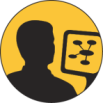 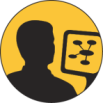 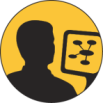 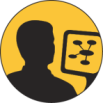 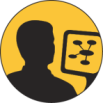 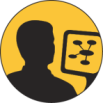 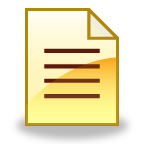 The Solution: Virtual Platforms
TLM-based virtual system with Fast CPU model
Operating System and Firmware runs on CPU model
Where RTL is needed, transactors bridge TLM and the RTL’s interface(s)
Virtual platform provides full control and visibility of HW and SW
RTL
TLM
CPU Sub-system
Application Specific Sub-system
TLM >i/f Transactor
C3
C4
C1
C2
3D Graphics Core
Modem
ApplicationAccelerator
AES
IP
L2  cache
L2  cache
…
…
TLM Router
TLM Router
DDR3
USB3.0
PCIe
Gen 2,3
Ether
net
SRAM
GIC
Timer
UART
Arm Processor
TLM Wrapper
PCIe Core
PIPE3
PCIe Core
SRAM
Early Hardware models for Software Development and Validation
VP with Palladium® XP Hybrid
 Run entire SW Stack
 On RTL  in Palladium     for majority of SoC
VP with RTL Hybrid
 Validate SW driver/firmware
 Running on the RTL
VP platform available before RTL
 High performance SW execution
 Run entire SW stack
eMMC
Term
UART
NV
Clock
NV
Timer
Flow
Control
Socket Serv
MUX (cRouter)
(subsyst.cfg)
cRouter
(top.cfg)
Real
Time
Clock
USB
Host
Frame
Buffer
Mon
Loader
Fast Model
Register Access
Linux Shell Cmds
interrupt
reset
CDDC
PCIe Core Drv
UI 
VNC_
SDL
Reset
Manager
Smart 
Mem
AXI
Bridge
Interrupt
Manager
Mouse
Keyboard
Unit Test Func
SMP Linux boot: 
 CPU0 615,093,547 instructions 
 CPU1 489,558,519 instructions 
 Total Instructions: 1,104,652,066
 In 30 seconds on a laptop computer
36 MIPS
Linux Kernel
SoC
UDR kernel Module
PCIe RC Initialization Module
Key:
RTL
TLM
Key:
RTL
TLM
SW
Virtual Platform HW/SW Debug
How to Build It
Using DPI, a SystemVerilog wrapper can connect the TLM world to RTL for register and bus-mastering interfaces
Other interfaces: VIP
RTL + Firmware: How to Make It Fast
Smart clocking
Keep RTL clocks off until first TLM access
We currently boot Linux in 20 seccnds
Turn off clocks when not needed
Only if you know, i.e. explicit transaction completion
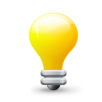 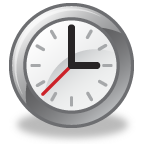 RTL
RTL
Clock granularity
Tie IP’s “far end” to the highest level (slowest clock) possible, e.g. a PHY parallel interface
Emulating this is easier than emulating the physical layer
TLM >i/f Transactor
TLM >i/f Transactor
IP
IP
Link Partner
How Does All This Help Verify Firmware?
Test cases designed with knowledge of the firmware and IP provide “full-circle” stimulus/ response model (look for expected behaviors to arise after stimulus)
RTL
TLM
CPU Sub-system
Application Specific Sub-system
C3
C4
C1
C2
3D Graphics Core
Modem
ApplicationAccelerator
AES
TLM >i/f Transactor
L2  cache
L2  cache
…
IP
…
TLM Router
TLM Router
DDR3
USB3.0
PCIe
Gen 2,3
Ether
net
TLM Target and Initiator
SystemC
DPI
HDL
SystemVerilog Wrapper
Glue  Code
RC Wrapper
Endpoint Wrapper
PIPE “Switch”
RC 
(IP or Model)
Endpoint (IP or Model)
Register Access
Linux Shell Cmds
CDDC
PCIe Core Drv
Unit Test Func
RAMs
RAMs
Linux Kernel
UDR kernel Module
PCIe RC Initialization Module
Platform Example: PCIe
A PCIe Root Complex is connected to an endpoint at the PIPE (PHY interface) level
TLM Target
SystemC
DPI
HDL
SystemVerilog Wrapper
Glue Code
Wrapper
DRAM Controller
DRAM PHY
DRAM Model
Platform Example: DDR DRAM
DRAM controller + DRAM PHY + DRAM model
TLM Target and Initiator
SystemC
DPI
HDL
SystemVerilog Wrapper
Glue Code
Wrapper
Wrapper
GMII “Switch”
GEM #1
GEM #2
RAMs
RAMs
Platform Example: Gig Ethernet MAC
Two MACs connected back-to-back at GMII
Conclusion: Time Saved
Physical hardware platform creation
Avoid all issues with boards: acquiring, board-specific IP builds and glue code, bring up
Firmware development
Need not wait for hardware bring up/stability
Firmware verification
Can exercise all code due to ease of error injection (through virtual registers, test harness can inject faults in “switches” or VIP models)